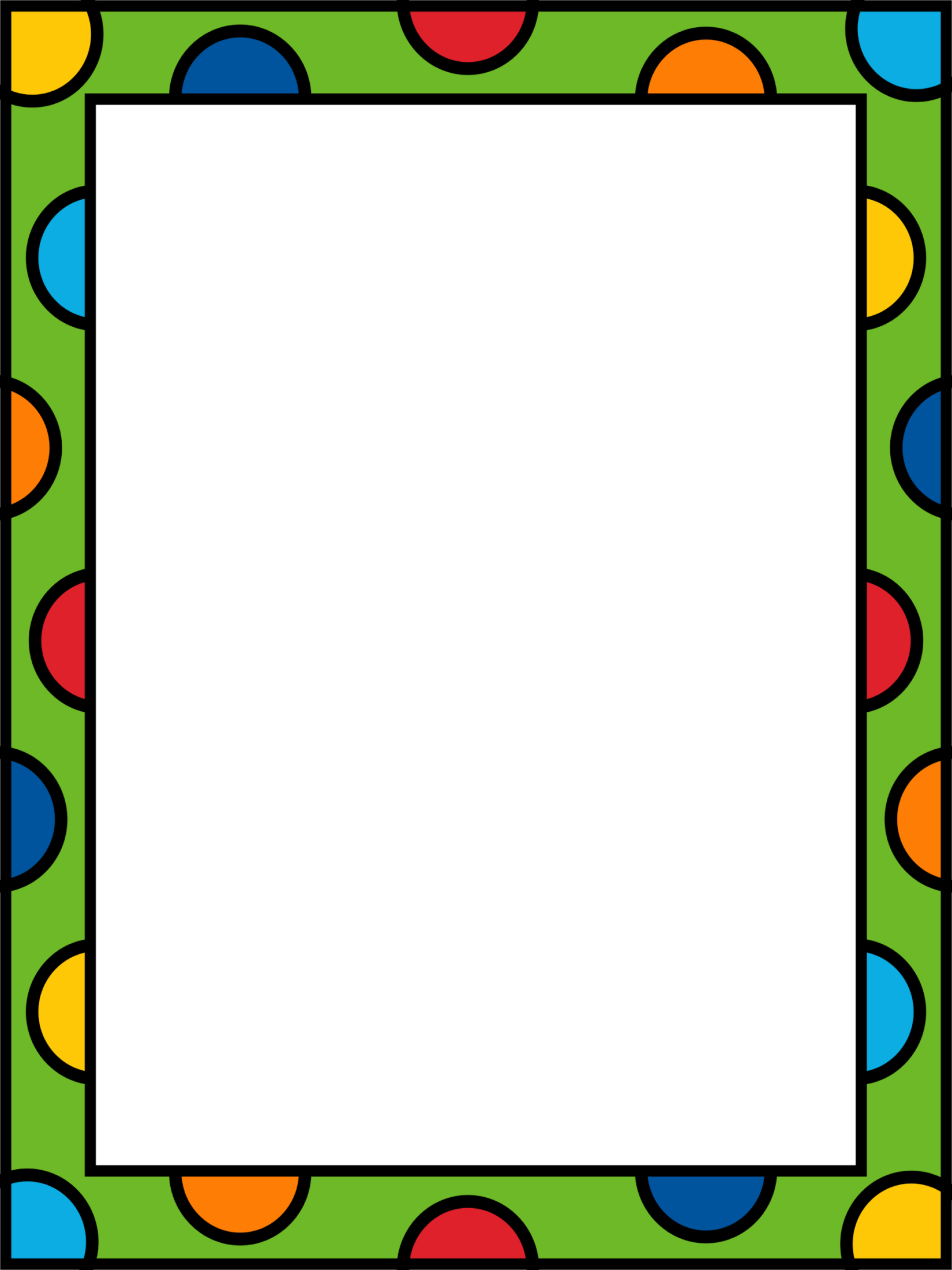 Notas científicas
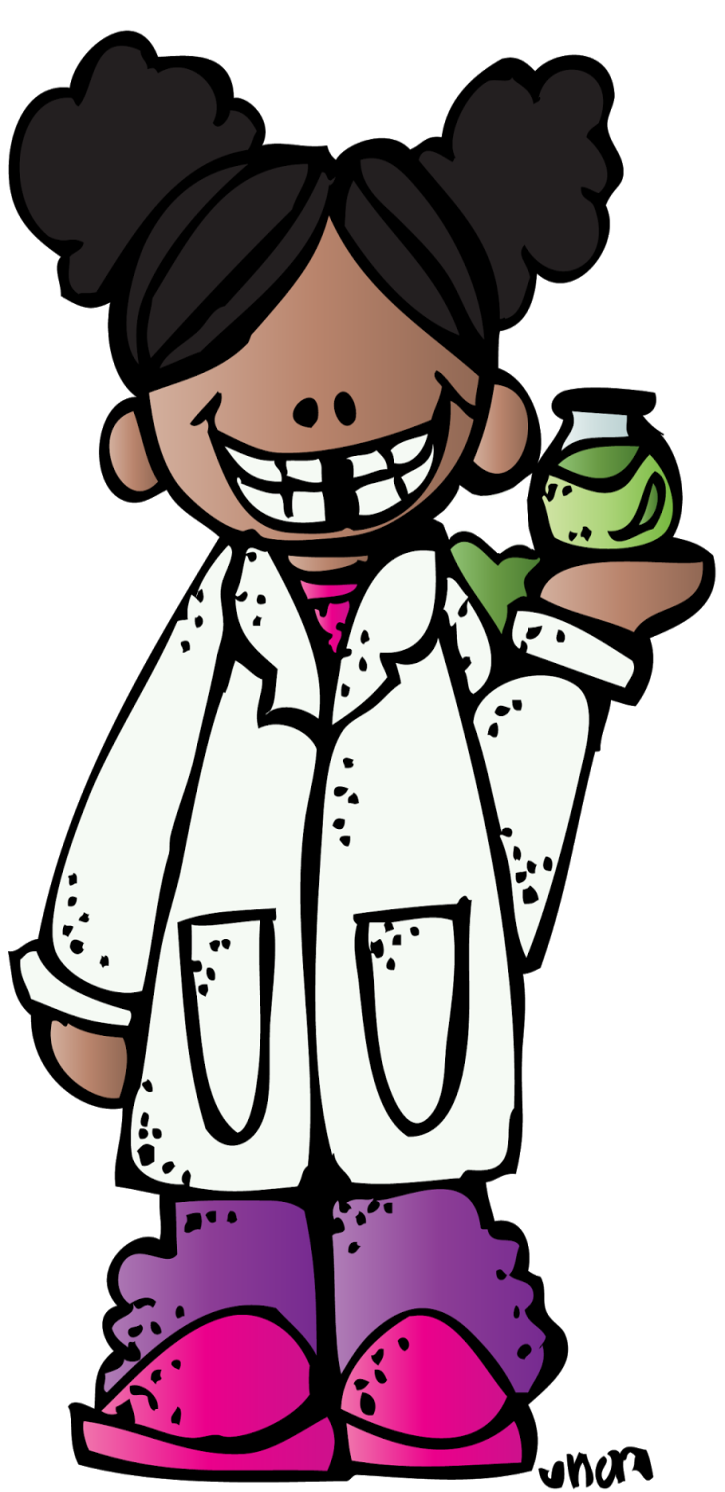 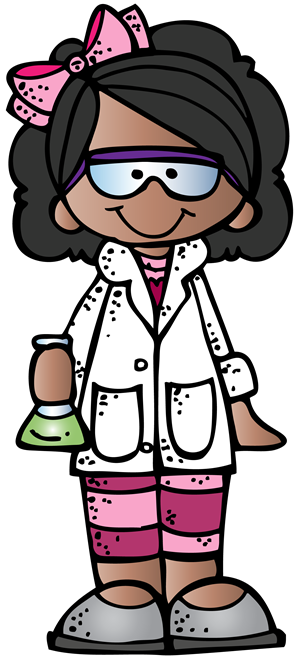 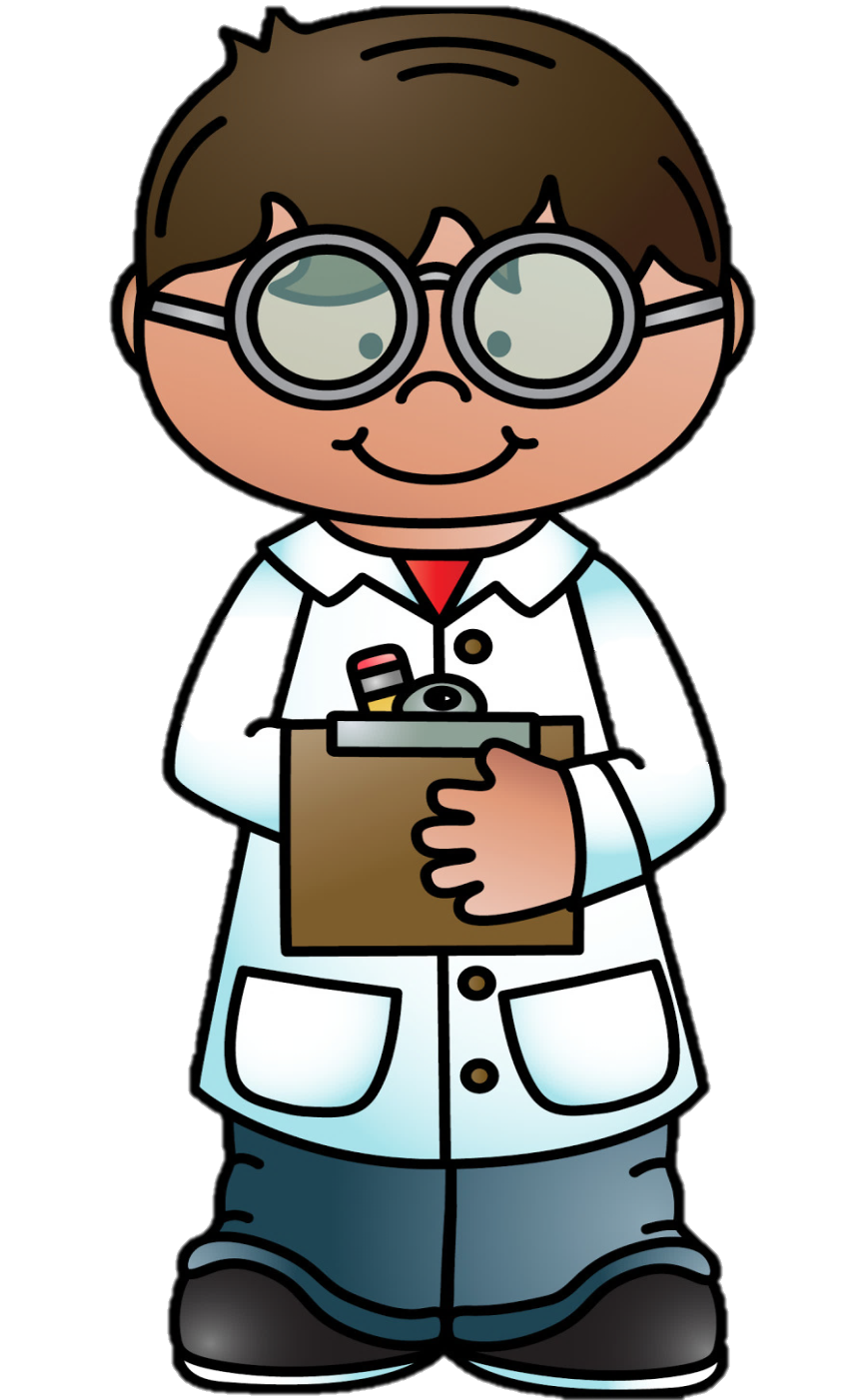 10-14 de Mayo
NIÑOS
INVESTIGACIÓN
Entrevista 
La entrevista es una seria de preguntas que le haces a una persona
Se conoce como entrevista la conversación que sostienen dos o más personas que se encuentran en el rol de entrevistador y entrevistado, a fin de que el primero obtenga del segundo información sobre un asunto particular.
https://www.significados.com/entrevista/

Historia
La historia es un relato narrativo con una secuencia de eventos , estos puede ser verdad o ficción.
es un relato narrativo de un evento o una secuencia de eventos. Puede ser verdad o ficción. Pero una buena historia siempre tiene un elemento central verdadero, aún si es ficción. El mensaje que da la narración debe ser verdadero. Debe ser consistente y auténtico..
http://www.es.frogleaps.org/blog/topic/que-es-una-historia-y-que-es-narrar-historias-o-contar-cuentos/#:~:text=Una%20historia%20es%20un%20relato,verdadero%2C%20a%C3%BAn%20si%20es%20ficci%C3%B3n.&text=Una%20historia%20agrega%20emoci%C3%B3n%2C%20personajes,sensoriales%20a%20los%20simples%20hechos./

Rally
Un rally son juegos que se organizan por estaciones ,en el cual se debe de cumplir con una tarea 
Es un recorrido que realizan los niños, llevando unas indicaciones las cuales deben seguir. En cada parte del raly deben encontrar alguna pista, realizar actividades varias.
https://dinamicasojuegos.blogspot.com/2010/06/el-rally-infantil.html